GROWING HEARTSACROSS THE WORLD
Celebrating 100 years of Rotary in the Region
Overview of the Centennial Project
The First Fon…the Traditional Leader
Sense Pass King…a Story from Cameroon
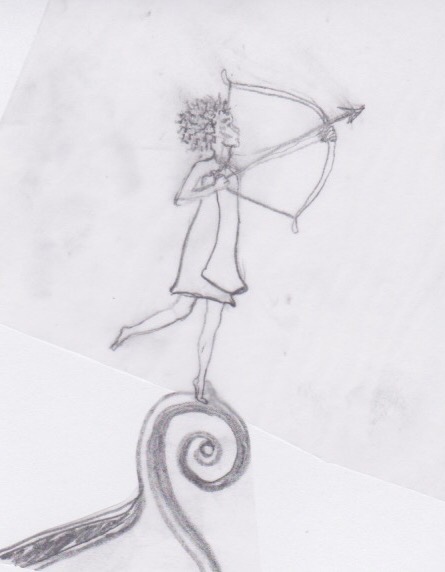 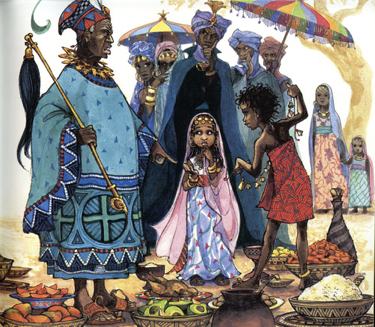 Water Mommy (Jenju)
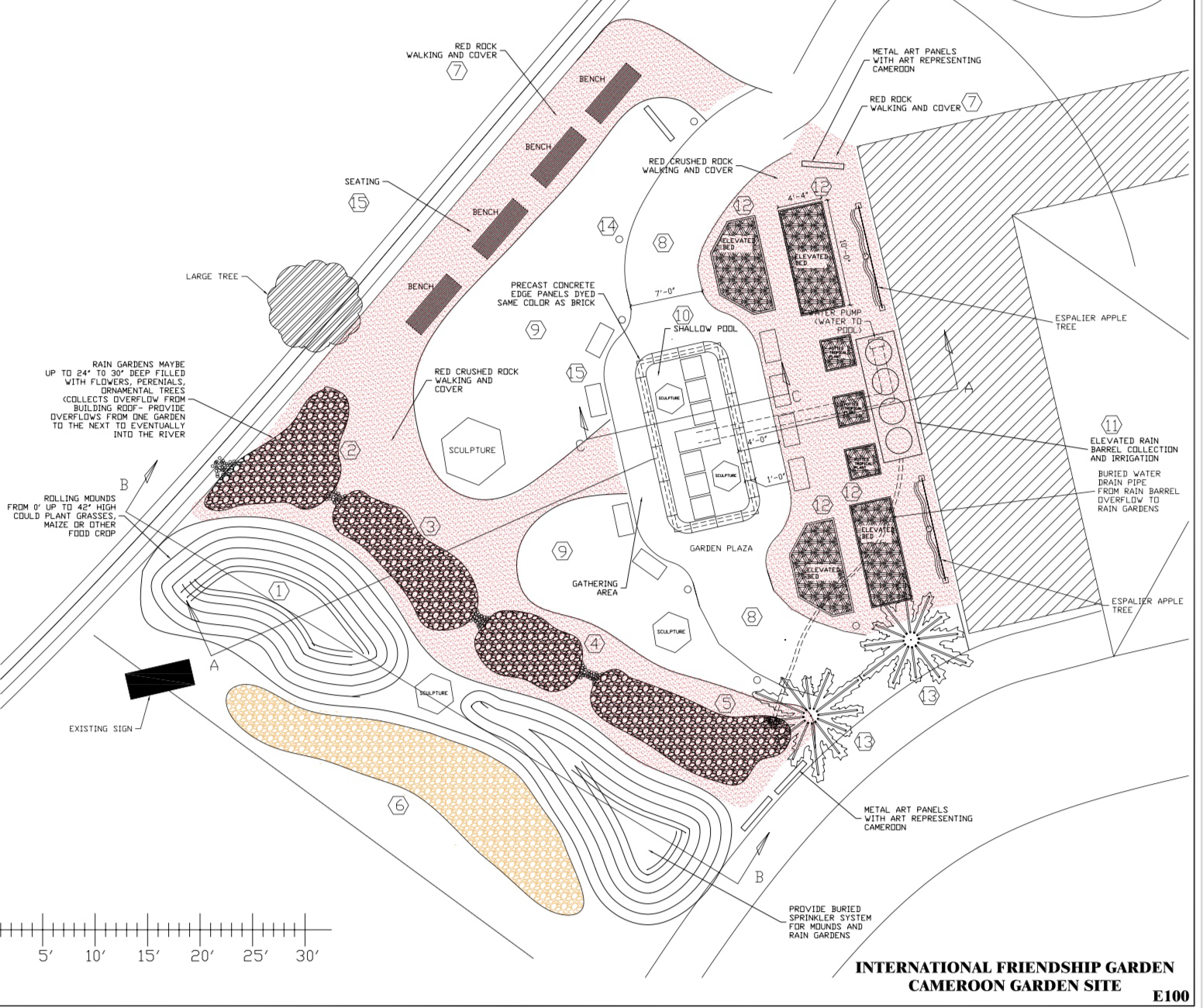 The Impact of 100 Years of Service to Our Region
Nine Rotary Clubs with 520 members
Seven Interact Clubs with more than 140 active members
We are reaching out to each of the area Rotary Clubs, asking them to become cosponsors and join in the Centennial celebration
To date, our efforts in reaching out for support through Rotary has received $56,500 in pledges and contributions!
Your Help Is Needed!
Growing Hearts Donors:
$100 per year, two yer pledge

Abundant Hearts Donors:
$500
$1000
$5000
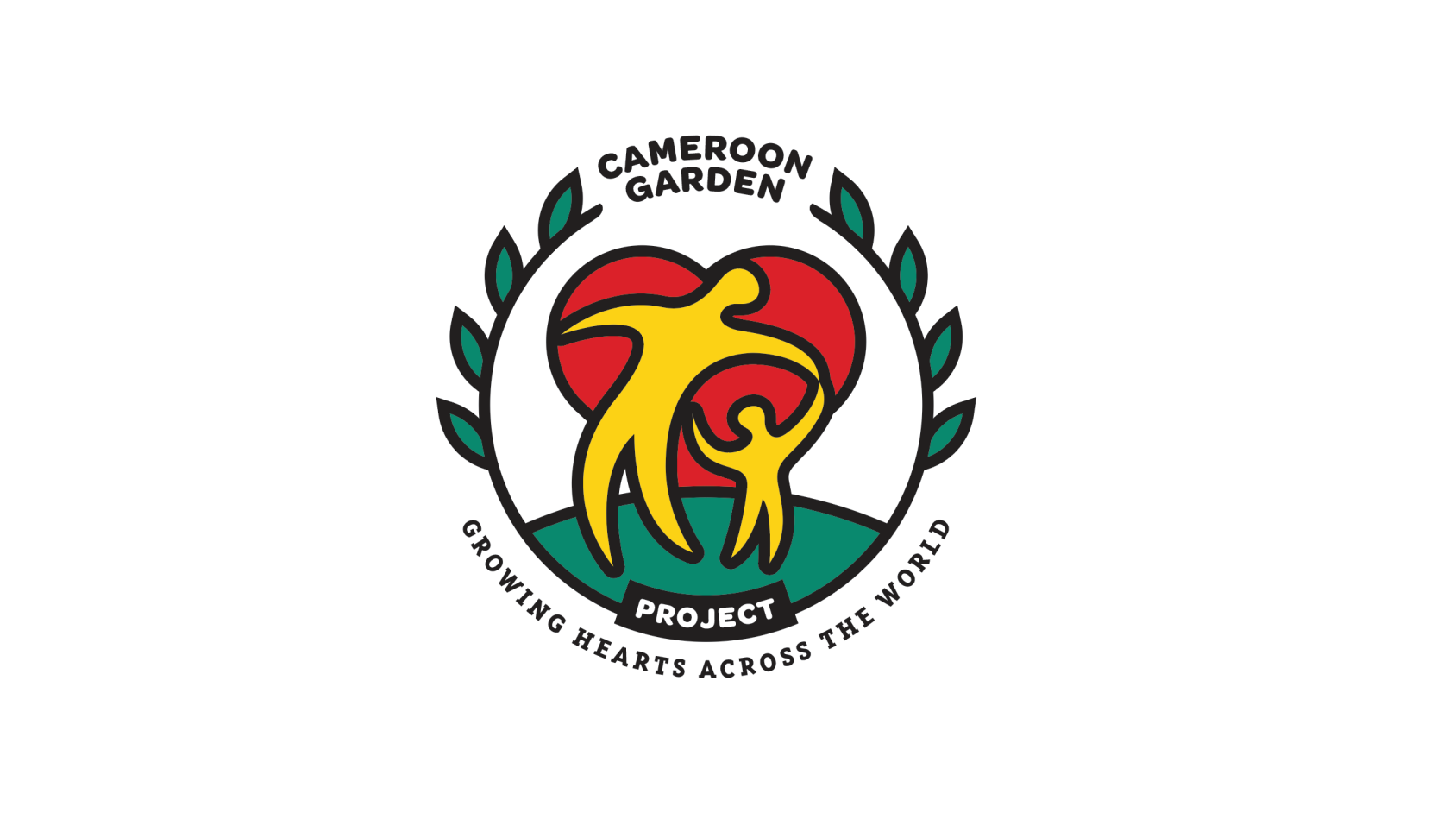 Your Help Is Needed!
Naming opportunities will be available:
benches: $5000
Sculptures: TBD
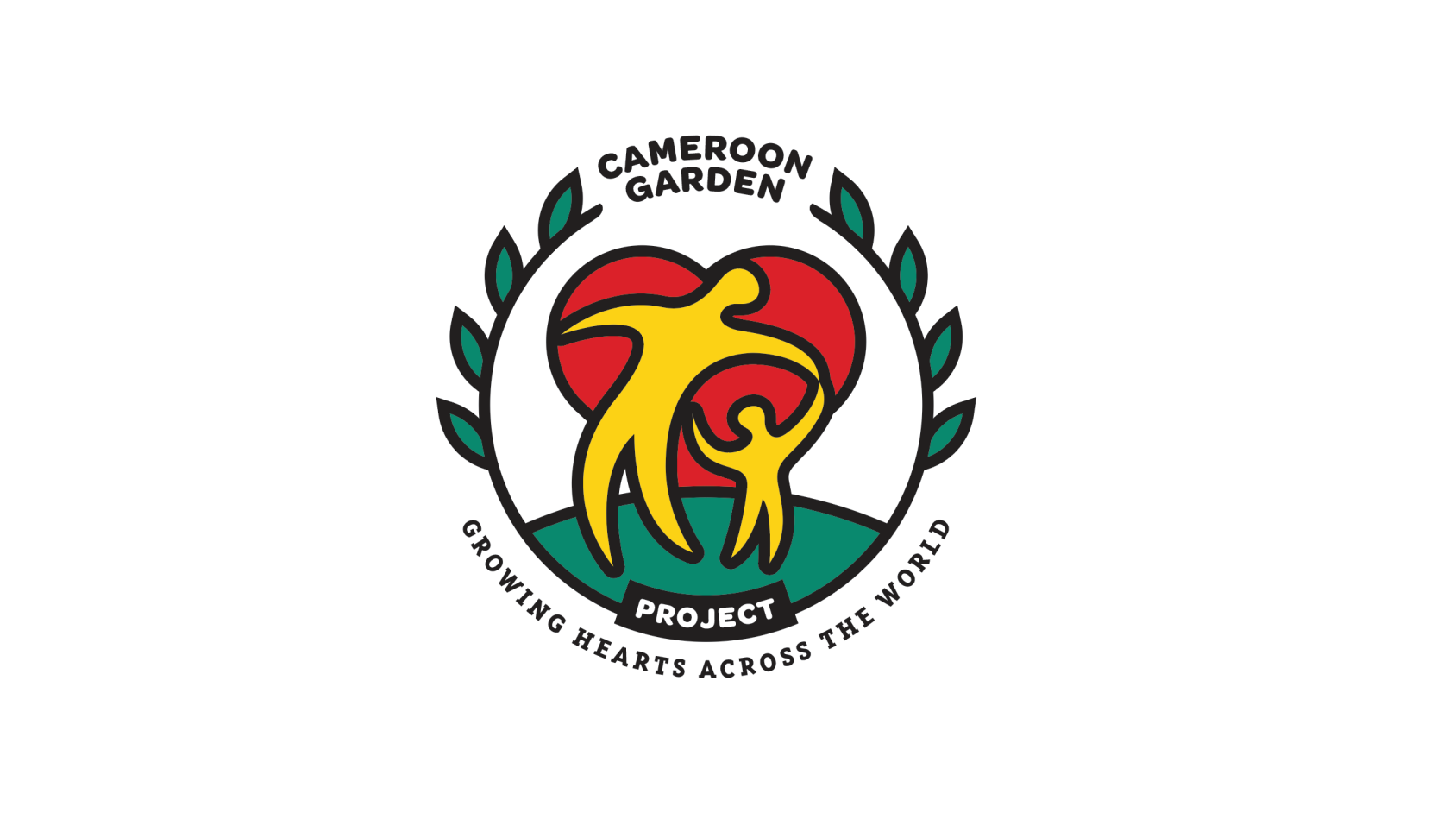 Hearts To Schools
Community donors will help to fund the Growing Hearts Across the World garden.
Donors will have an option of supporting schools in Cameroon, called Hearts To Schools.
Donations received for Hearts To Schools will have 10% allocated for maintenance of the garden…and 90% allocated for books, iPads and laptops for schools in Cameroon
Your Help Is Needed!
Donations to Growing Hearts Across the World can be made to:
Rotary Works Foundation, P.O. Box 1571, La Crosse, WI 54602-1571
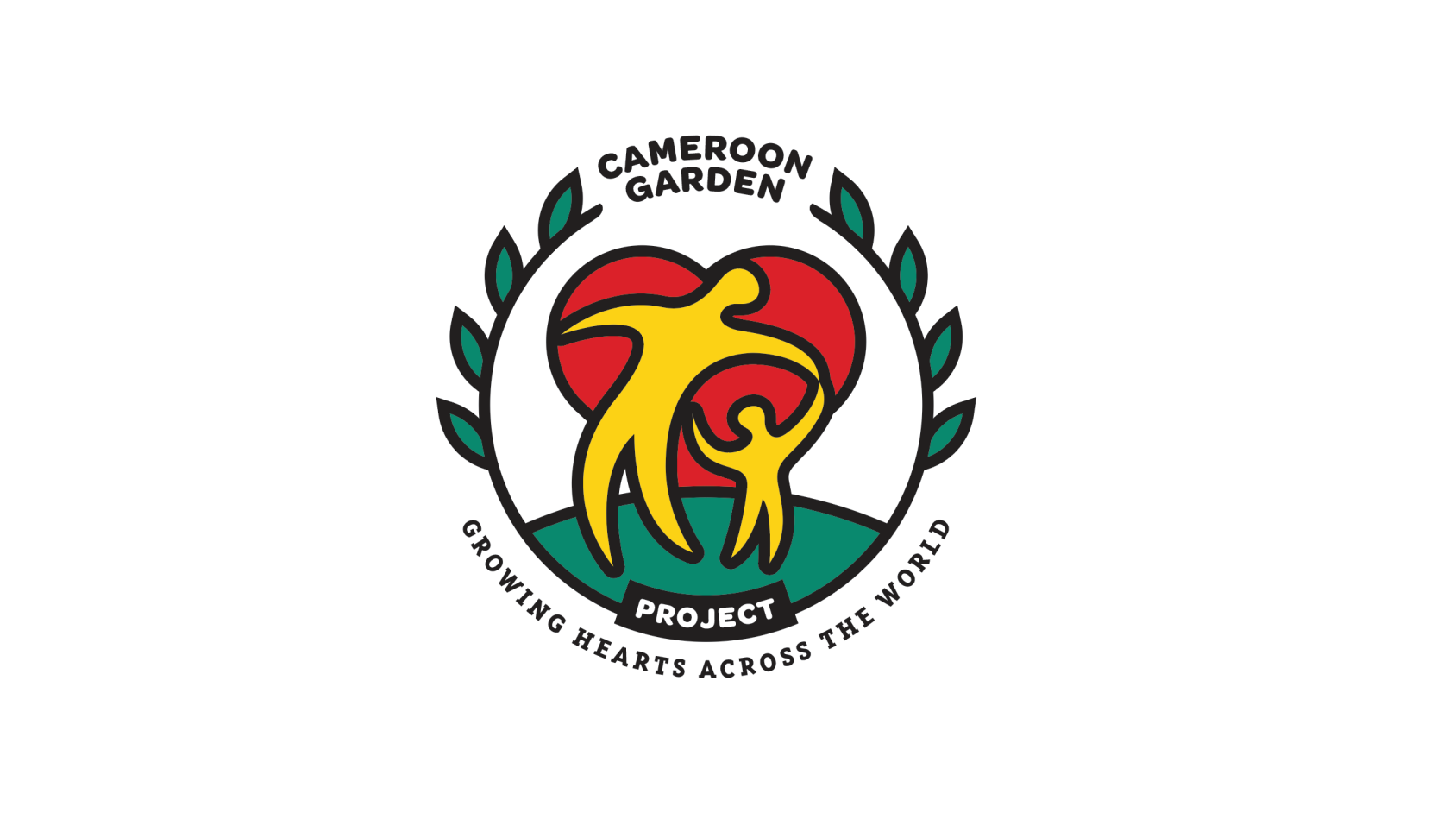 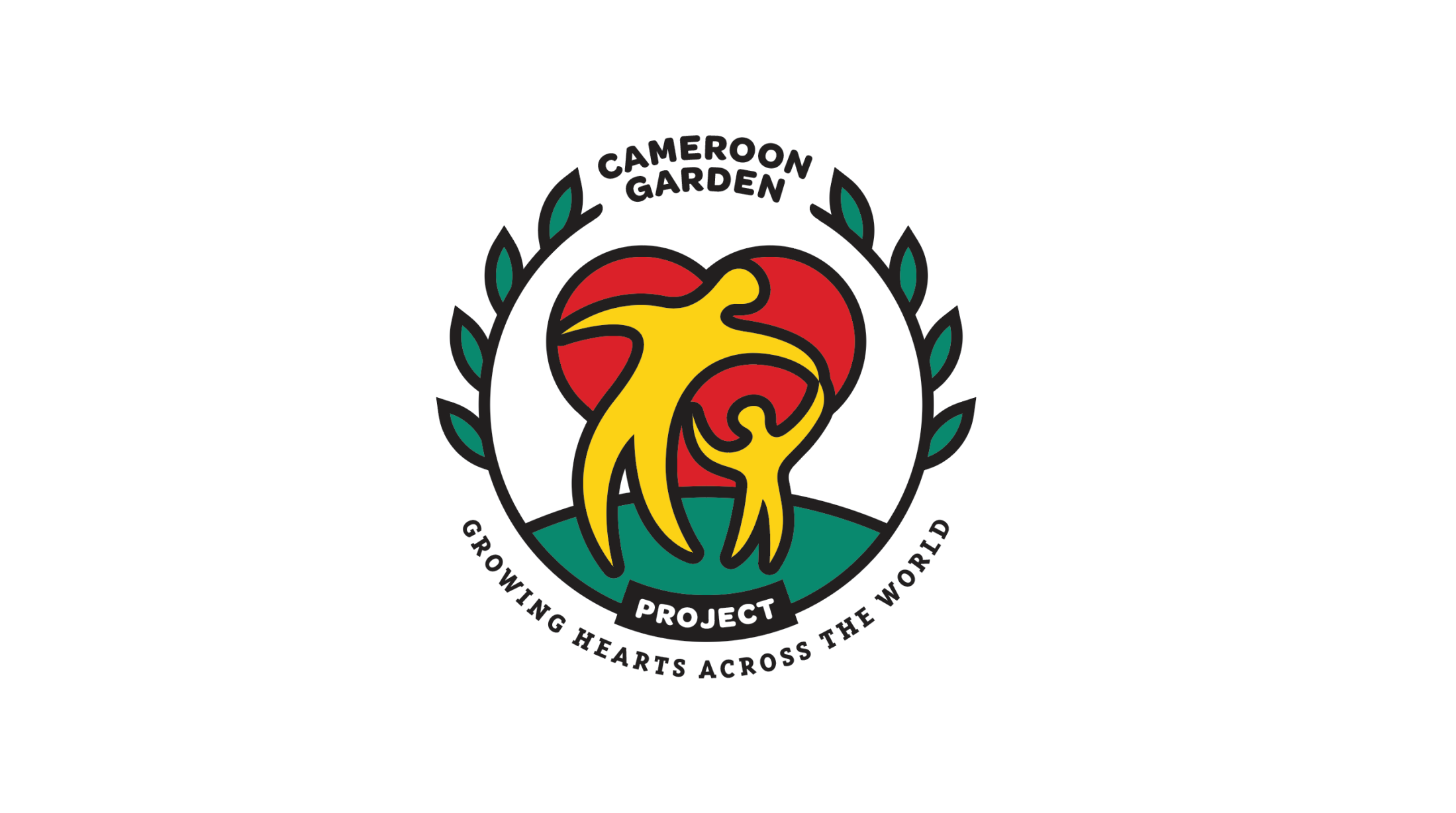 Thank you for your service through Rotary!